Διάσπαση σε κομάτια
3.2 διάσπαση πακέτου σε κομμάτια
Πεδία της δεύτερης γραμμής
Όταν το πακέτο πρόκειται να διέλθει από δίκτυο το οποίο στο δεύτερο επίπεδο (ζεύξης δεδομένων) υποστηρίζει πλαίσια μικρότερου μεγέθους από το αυτοδύναμο πακέτο, τότε μοναδικός τρόπος για να εξυπηρετηθεί είναι να διασπαστεί σε μικρότερα τμήματα, να περάσουν από το δίκτυο και στον προορισμό να επανασυνδεθούν
στο αρχικό πακέτο IP.
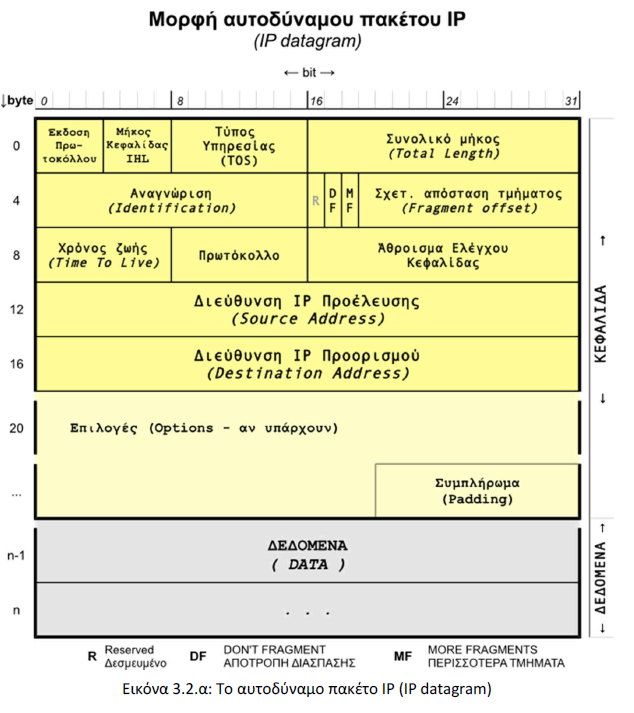 Αναγνώριση
μήκους 16 bit
Το πεδίο αυτό είναι διαφορετικό σε κάθε πακέτο αλλά ίδιο στα πακέτα που είναι κομμάτια του ίδιου αρχικού πακέτου
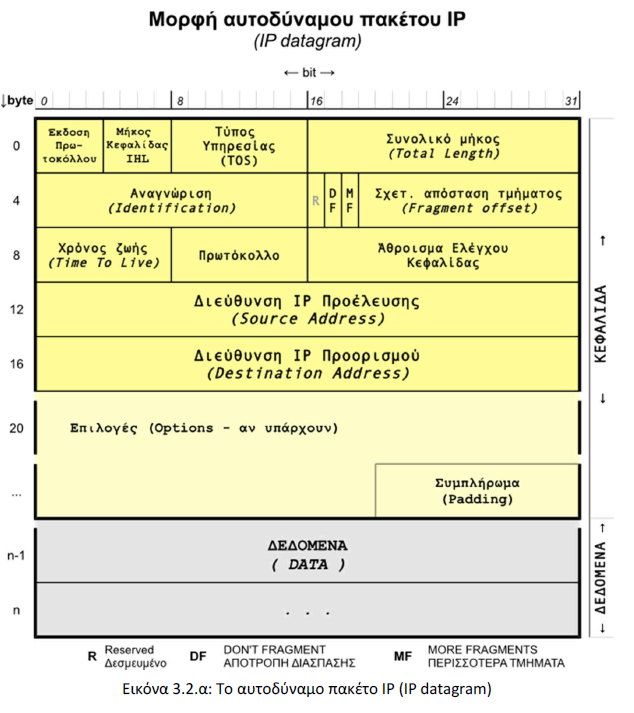 σημαίες DF και MF.
Don’t Fragment (DF):απαγόρευση διάσπασης
Αν έχει τιμή 1  δεν επιτρέπεται η διάσπαση
Αν έχει τιμή 0 επιτρέπεται η διάσπαση
More Fragment (MF):ύπαρξη περισσότερων τμημάτων, 
Αν έχει τιμή 1  ακολουθούν και άλλα κομμάτια
Αν έχει τιμή 0 δεν ακολουθούν άλλα κομμάτια
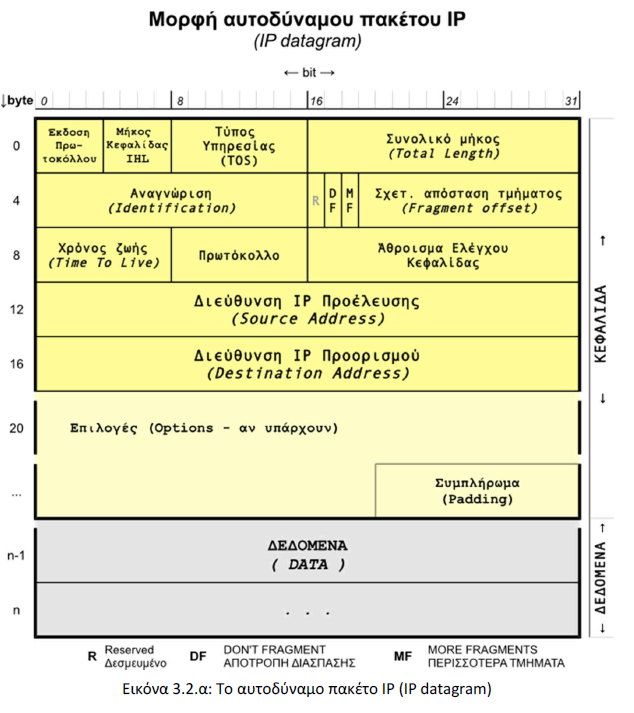 Σχετική ΘέσηΤμήματος (Fragment Offset),
μήκους 13 bit,
Για να μπορέσει ο υπολογιστής προορισμού να τα βάλει με τη σωστή σειρά χρησιμοποιείται το πεδίο Σχετική Θέση Τμήματος (Fragment Offset), η οποία δείχνει τη σχετική απόσταση του τμήματος από την αρχή του αρχικού πακέτου σε οκτάδες (8x) byte.
Υπολογισμός της Σχετικής Θέσης Τμήματος ή Δείκτης εντοπισμού Τμήματος
Η Σχετική Θέση Τμήματος η οποία αναφέρεται και ως Δείκτης Εντοπισμού Τμήματος (ΔΕΤ), είναι ένας αριθμός ο οποίος υπολογίζεται ως εξής:
Fragment_offset = n * INT((MTU - IHL*4) / 8)
όπου ΙΝΤ(): η συνάρτηση ... το ακέραιο μέρος του () ...,
MTU: Maximum Transmission Unit δηλ. το μέγιστο μήκος δεδομένων του πλαισίου στο δίκτυο 2ου επιπέδου,
IHL: Internet Header Length δηλαδή το μήκος της επικεφαλίδας του πακέτου IP. Θυμηθείτε ότι εκφράζεται σε λέξεις των 32bit ή 4άδες byte. Η τιμή που μας ενδιαφέρει είναι σε byte.
n: 0 για το πρώτο τμήμα, 1 για το δεύτερο κ.ο.κ.
Στο επίπεδο διαδικτύου του pc1 δημιουργείται 
ένα πακέτο συνολικού μήκους 1500byte (με 20 byte επικεφαλίδα και 1480 δεδομένα
Πλαίσιο με MTU 1500 byte
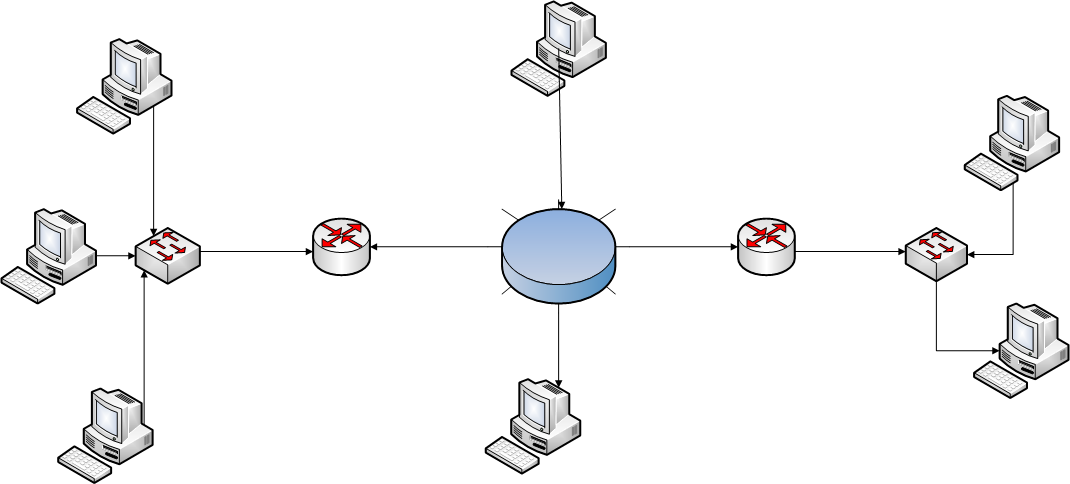 IP πακέτο
LAN2
LAN3
LAN1
pc1
Στο επίπεδο διαδικτύου του pc1 δημιουργείται 
ένα πακέτο συνολικού μήκους 1500byte (με 20 byte επικεφαλίδα και 1480 δεδομένα 
Που στο επίπεδο πρόσβασης δικτύου ενθυλακώνεται σε πλαίσιο 
με MTU 1500byte
Πλαίσιο με MTU 1500 byte
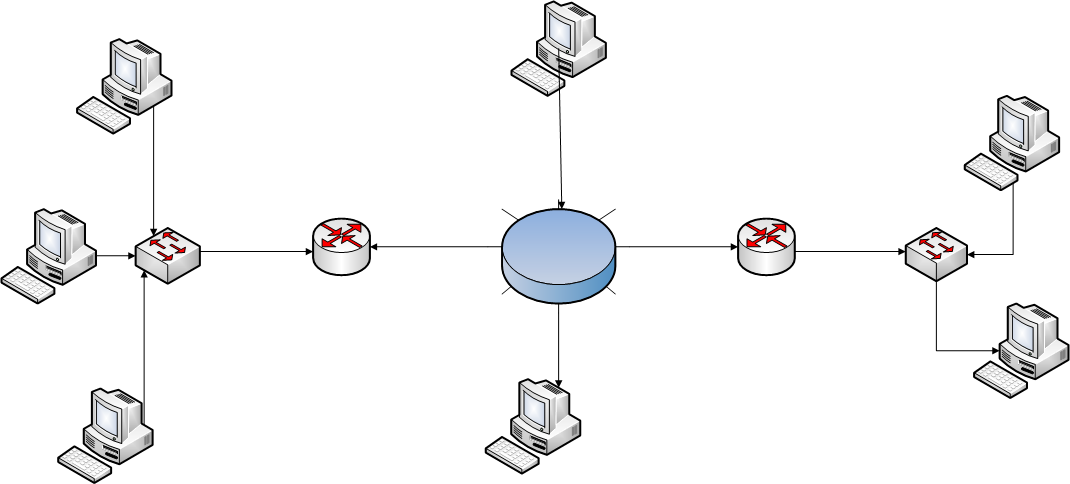 IP πακέτο
LAN2
LAN3
LAN1
pc1
Στο επίπεδο διαδικτύου του pc1 δημιουργείται 
ένα πακέτο συνολικού μήκους 1500byte (με 20 byte επικεφαλίδα και 1480 δεδομένα 
Που στο επίπεδο πρόσβασης δικτύου ενθυλακώνεται σε πλαίσιο 
με MTU 1500byte
Και μεταφέρεται στο router προς το LAN2
Πλαίσιο με MTU 1500 byte
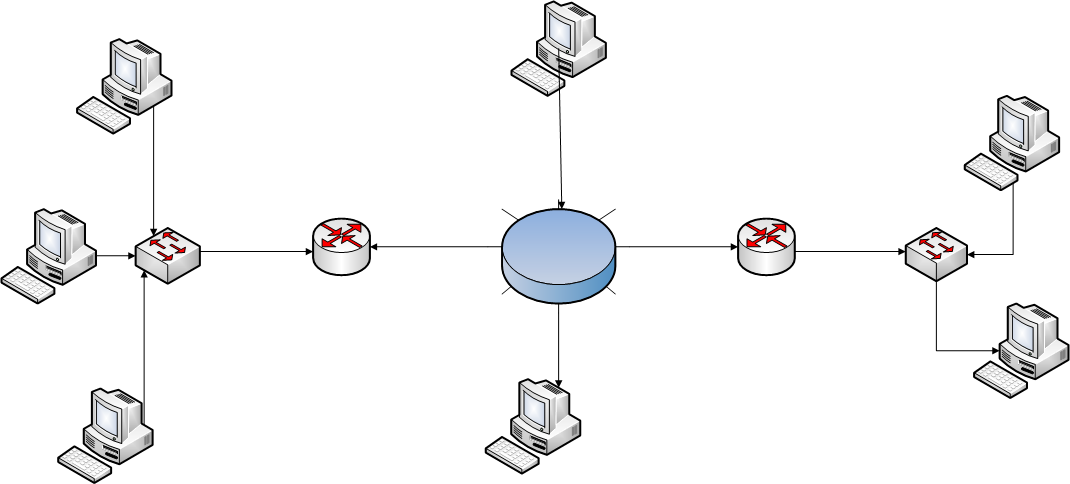 IP πακέτο
LAN2
LAN3
LAN1
pc1
Στο επίπεδο διαδικτύου του pc1 δημιουργείται 
ένα πακέτο συνολικού μήκους 1500byte (με 20 byte επικεφαλίδα και 1480 δεδομένα 
Που στο επίπεδο πρόσβασης δικτύου ενθυλακώνεται σε πλαίσιο 
με MTU 1500byte
Στον router διαχωρίζεται το πακέτο και ανεβαίνει στο επίπεδο διαδικτύου του router
Πλαίσιο με MTU 1500 byte
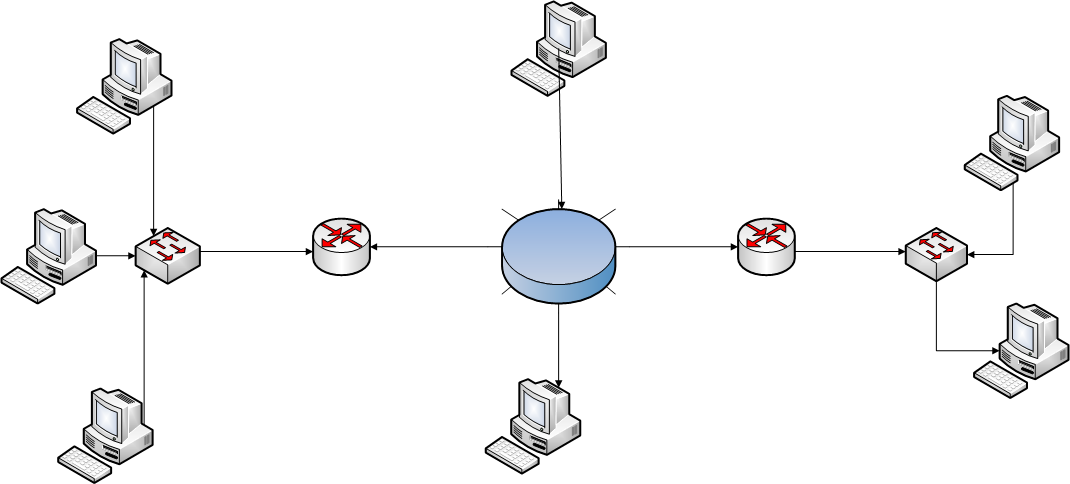 IP πακέτο
LAN2
LAN3
LAN1
pc1
Κατεβαίνει στο επίπεδο πρόσβασης δικτύου στη διεπαφή με το LAN2
Το πλαίσιο του LAN2 έχει μικρότερη MTU (600byte) και πρέπει να μεταφερθούν τα δεδομένα του πακέτου σε πολλά κομμάτια.
Πλαίσιο με MTU 1500 byte
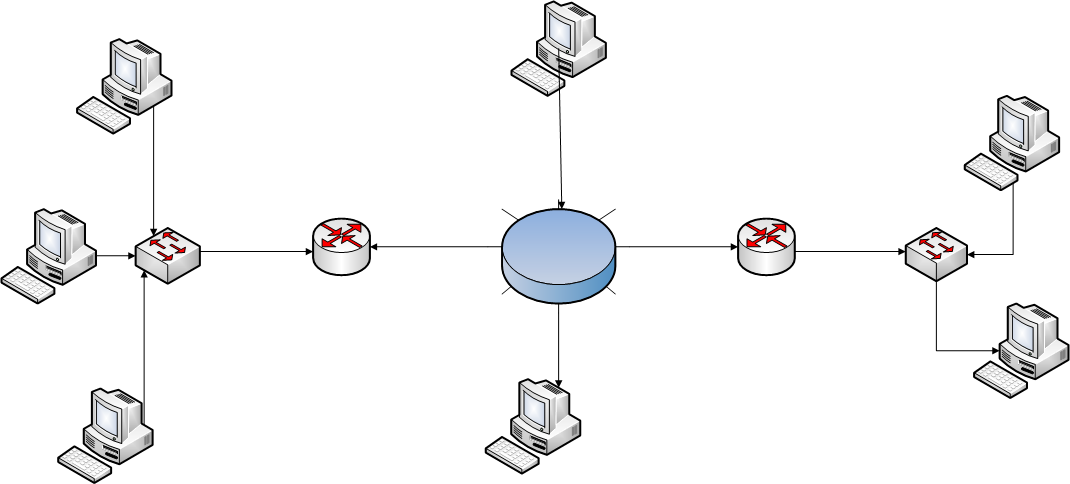 IP πακέτο
LAN2
LAN3
LAN1
pc1
Πλαίσιο LAN2 με MTU 600 byte
Το πλαίσιο του LAN2 έχει MTU (600byte) άρα κάθε κομμάτι θα έχει μήκος 600byte και αν η επικεφαλίδα του έχει μήκος πάλι 5Χ32bit=5*4byte=20byte τότε κάθε κομμάτι θα κουβαλά έως:
 8*INT((600-5*4)/8) byte δεδομένων. Δηλαδή 8*ΙΝΤ(72,5)=8*72=576byte
Πλαίσιο με MTU 1500 byte
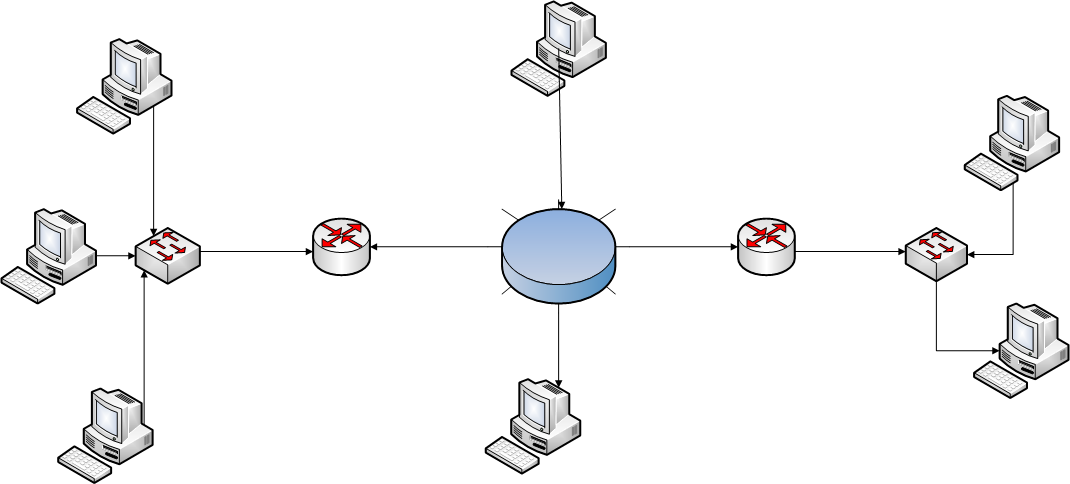 IP πακέτο
LAN2
LAN3
LAN1
pc1
Πλαίσιο LAN2 με MTU 600 byte
Το πρώτο κομμάτι θα κουβαλά 576byte από τα δεδομένα
Το δεύτερο θα κουβαλά άλλα 576 byte από τα δεδομένα 
Και το τελευταίο θα κουβαλά τα υπόλοιπα 328byte
(1480byte=576byte+576byte+328byte)
Πλαίσιο με MTU 1500 byte
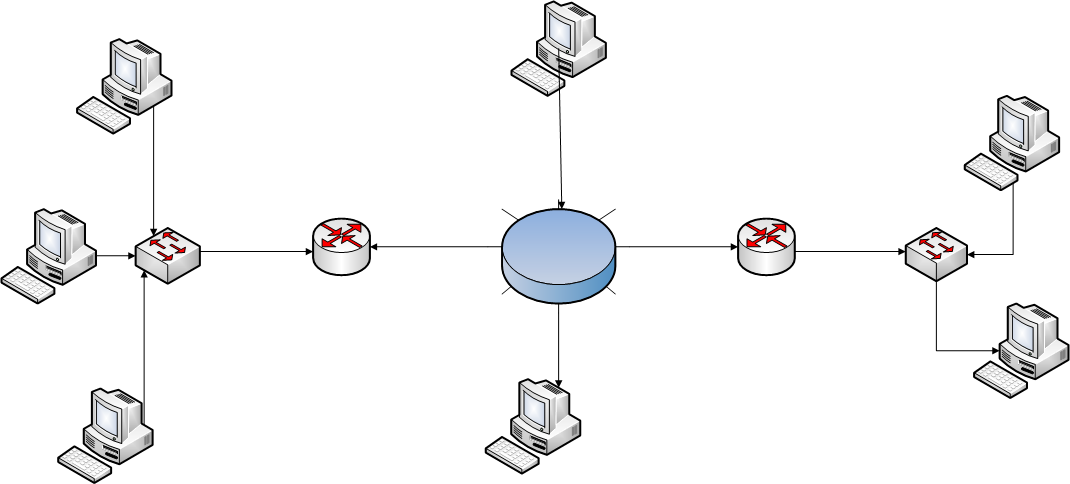 LAN2
LAN3
LAN1
pc1
Πλαίσιο LAN2 με MTU 600 byte
Κατεβαίνει στο επίπεδο πρόσβασης δικτύου στη διεπαφή με το LAN2
Το πρώτο κομμάτι με τα 576byte από τα δεδομένα και 5*4=20byte επικεφαλίδα. Δηλαδή συνολικού μήκους 596byte χωρά στο πλαίσιο του LAN2 (MTU=600)
Πλαίσιο με MTU 1500 byte
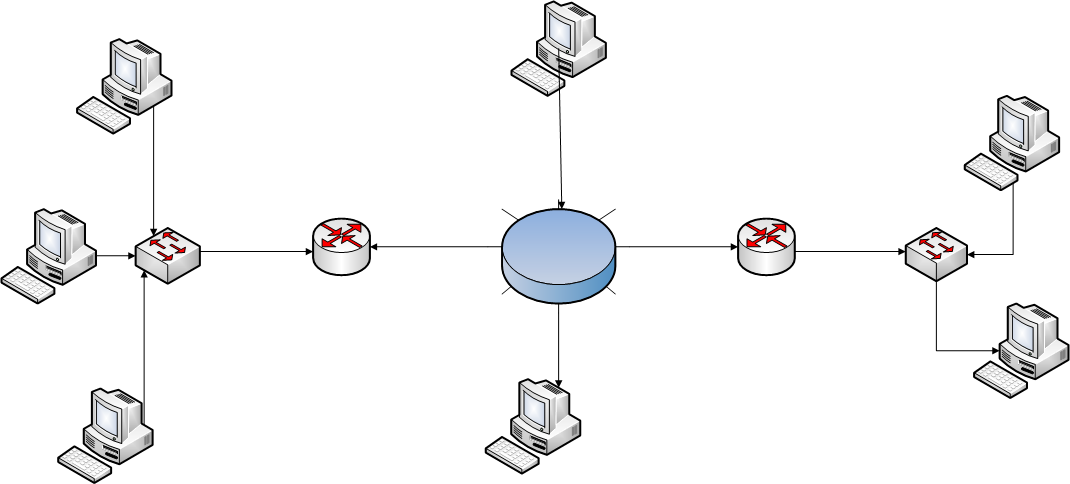 LAN2
LAN3
LAN1
pc1
Πλαίσιο LAN2 με MTU 600 byte
Κατεβαίνει στο επίπεδο πρόσβασης δικτύου στη διεπαφή με το LAN2
Το πρώτο κομμάτι με τα 576byte από τα δεδομένα μεταφέρεται από το πλαίσιο του LAN2 στο δρομολογητή προς το LAN3
Πλαίσιο με MTU 1500 byte
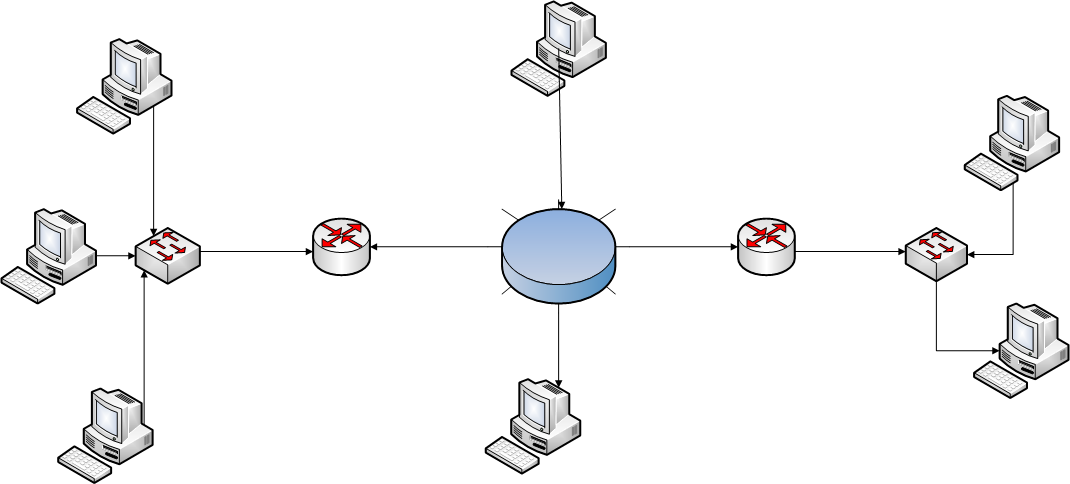 LAN2
LAN3
LAN1
pc1
Πλαίσιο LAN2 με MTU 600 byte
Κατεβαίνει στο επίπεδο πρόσβασης δικτύου στη διεπαφή με το LAN2
Το πρώτο κομμάτι με τα 576byte από τα δεδομένα μεταφέρεται από το πλαίσιο του LAN2 στο δρομολογητή προς το LAN3
Πλαίσιο με MTU 1500 byte
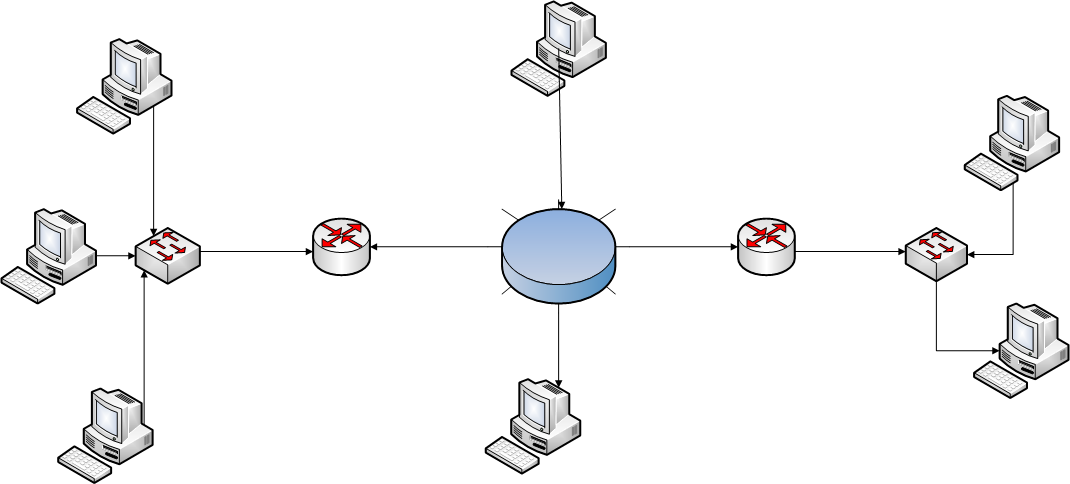 LAN2
LAN3
LAN1
pc1
Πλαίσιο LAN2 με MTU 600 byte
Το  πρώτο κομμάτι με τα  576byte τοποθετείται στο επίπεδο διαδικτύου του δρομολογητή προς το LAN3
Πλαίσιο με MTU 1500 byte
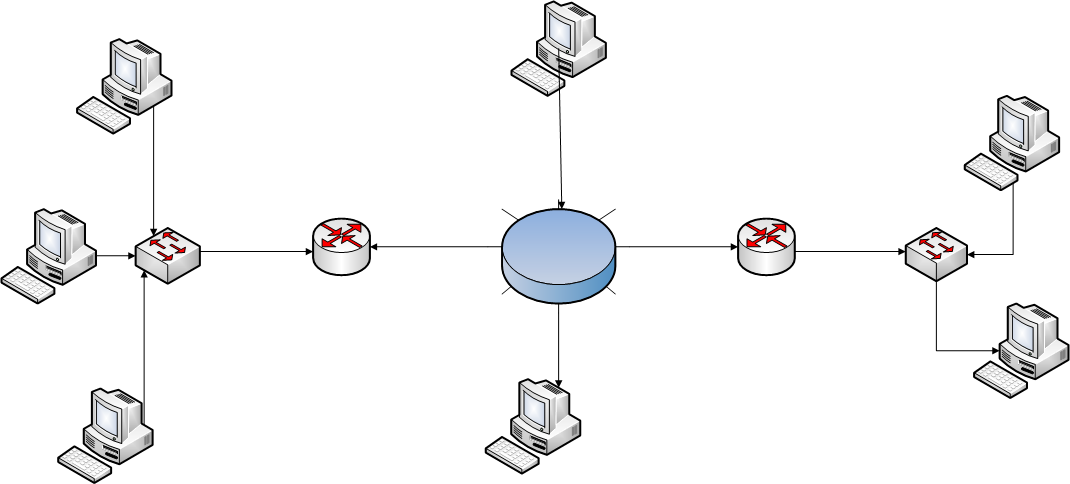 LAN2
LAN3
LAN1
pc1
Πλαίσιο LAN2 με MTU 600 byte
Το δεύτερο κομμάτι με τα άλλα 576byte από τα δεδομένα και 5*4=20byte επικεφαλίδα. Δηλαδή συνολικού μήκους 596byte τοποθετείται στο πλαίσιο του LAN2 (MTU=600)
Πλαίσιο με MTU 1500 byte
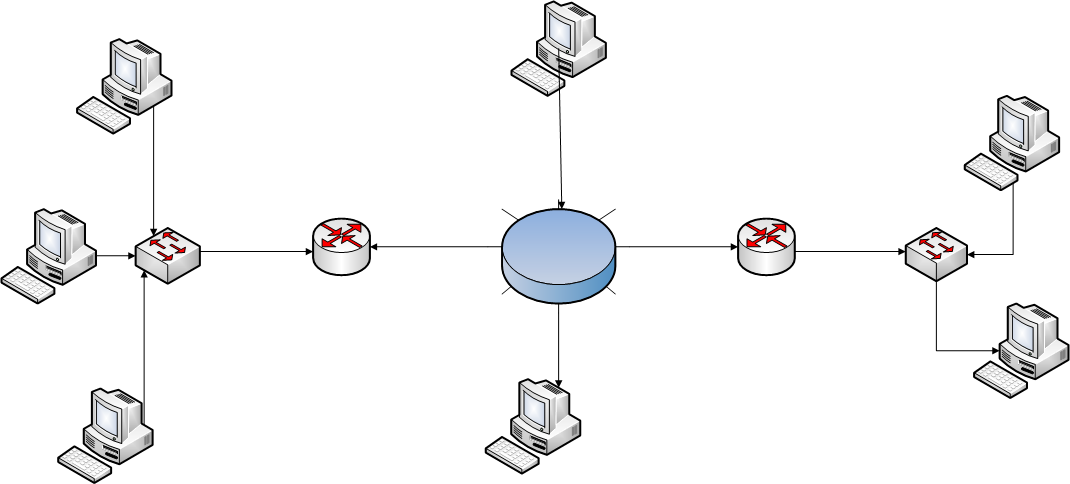 LAN2
LAN3
LAN1
pc1
Πλαίσιο LAN2 με MTU 600 byte
Κατεβαίνει στο επίπεδο πρόσβασης δικτύου στη διεπαφή με το LAN2
και μεταφέρεται από το πλαίσιο του LAN2 στο δρομολογητή προς το LAN3
Πλαίσιο με MTU 1500 byte
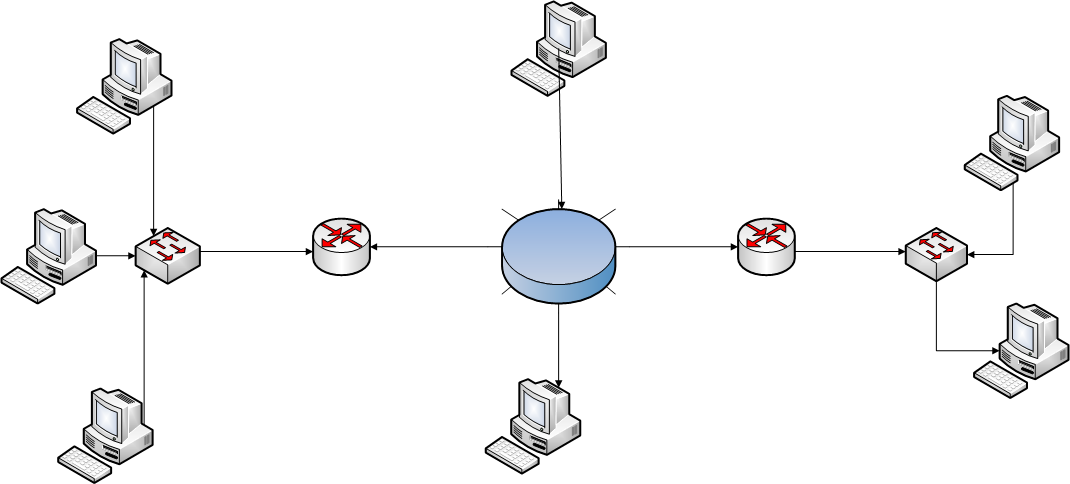 LAN2
LAN3
LAN1
pc1
Πλαίσιο LAN2 με MTU 600 byte
Τα 576byte του δευτέρου κομματιού στο επίπεδο διαδικτύου του δρομολογητή προστίθενται και επανασχηματίζουν το πακέτο
Πλαίσιο με MTU 1500 byte
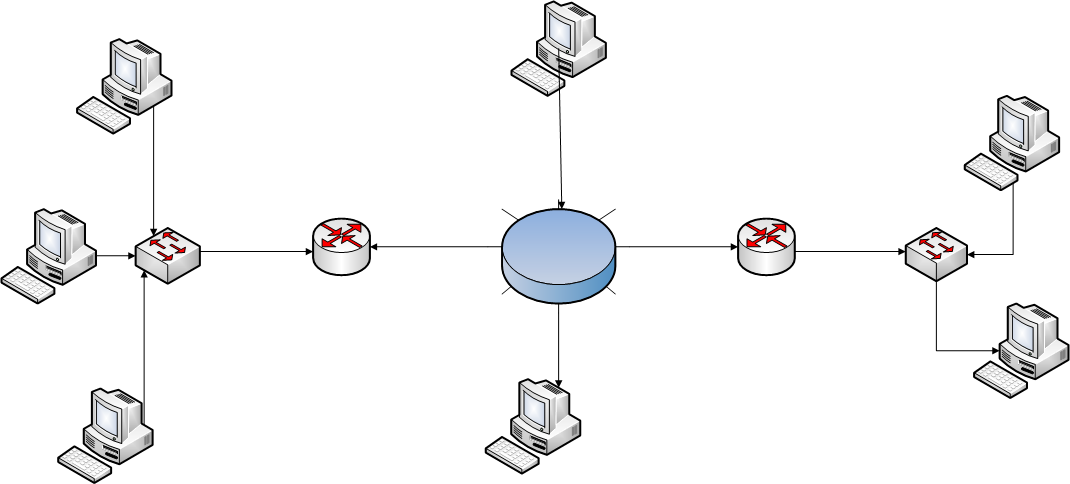 LAN2
LAN3
LAN1
pc1
Πλαίσιο LAN2 με MTU 600 byte
Το τρίτο και τελευταίο κομμάτι με τα 328byte τοποθετείται στο πλαίσιο του LAN2
Πλαίσιο με MTU 1500 byte
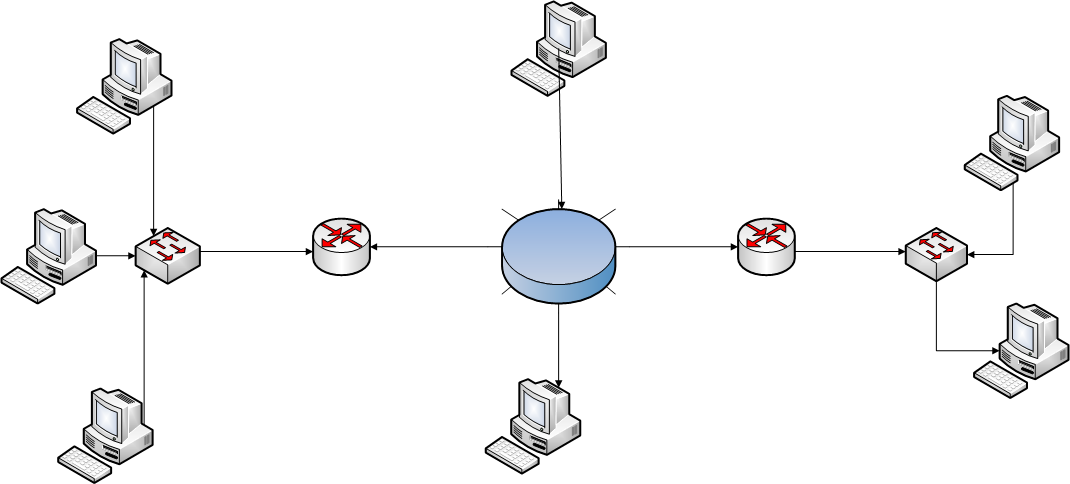 LAN2
LAN3
LAN1
pc1
Πλαίσιο LAN2 με MTU 600 byte
Και μεταφέρεται στο δρομολογητή προς το LAN3
Πλαίσιο με MTU 1500 byte
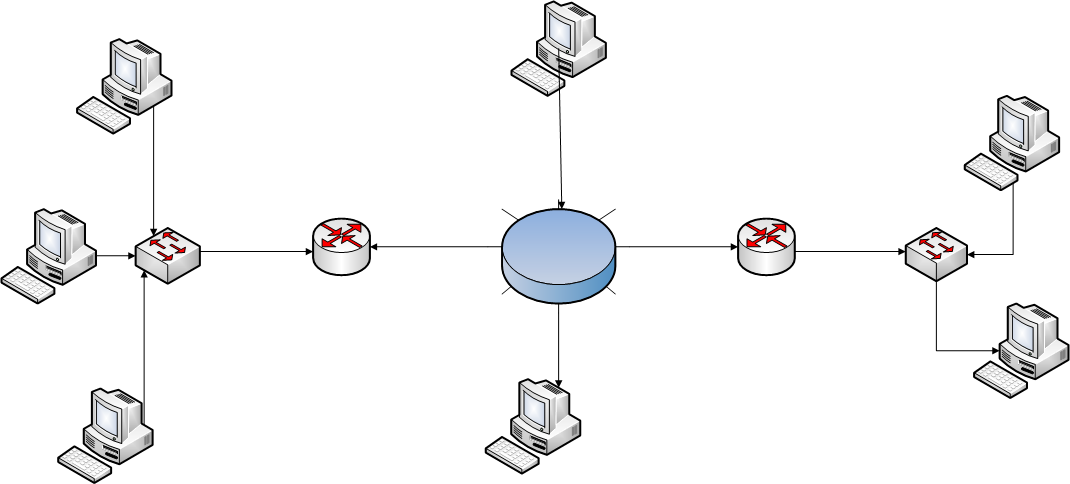 LAN2
LAN3
LAN1
pc1
Πλαίσιο LAN2 με MTU 600 byte
Πλαίσιο LAN2 με MTU 600 byte
Τα δεδομένα του τελευταίο κομματιού προστίθενται και επανασχηματίζουν το πακέτο στο επίπεδο του διαδικτύου του δρομολογητή
Πλαίσιο με MTU 1500 byte
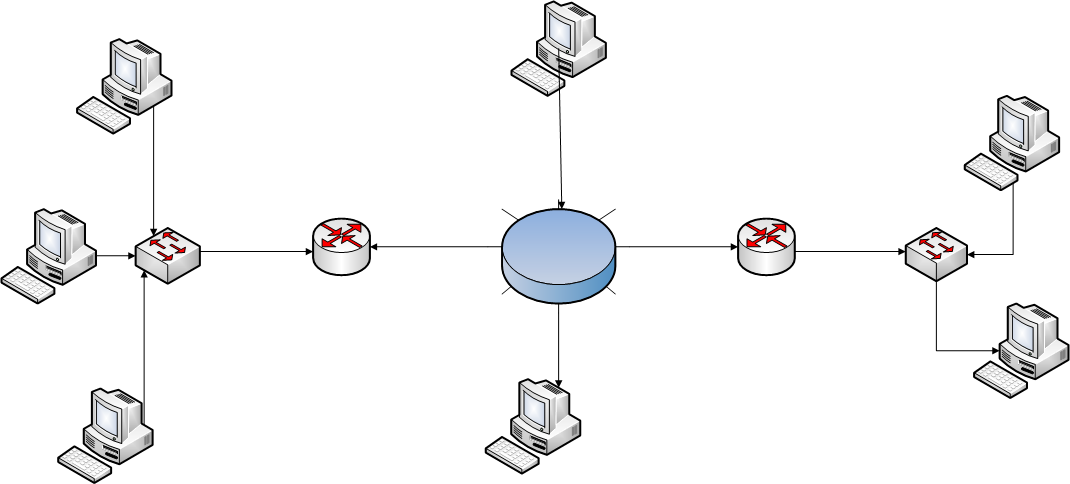 LAN2
LAN3
LAN1
pc1
Πλαίσιο LAN2 με MTU 600 byte
Τα δεδομένα του τελευταίο κομματιού προστίθενται και επανασχηματίζουν το πακέτο στο επίπεδο του διαδικτύου του δρομολογητή
Πλαίσιο με MTU 1500 byte
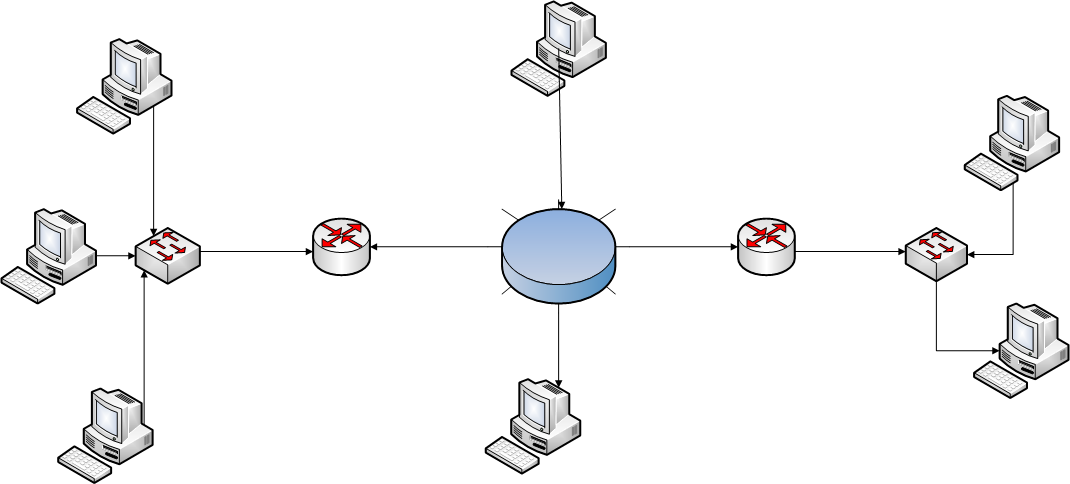 LAN2
LAN3
LAN1
pc1
Πλαίσιο LAN2 με MTU 600 byte
Το πακέτο κατεβαίνει στο επίπεδο πρόσβασης δικτύου στη διεπαφή με το LAN3 και τοποθετείται στο πλαίσιο του LAN3 που έχει MTU 1500
Πλαίσιο με MTU 1500 byte
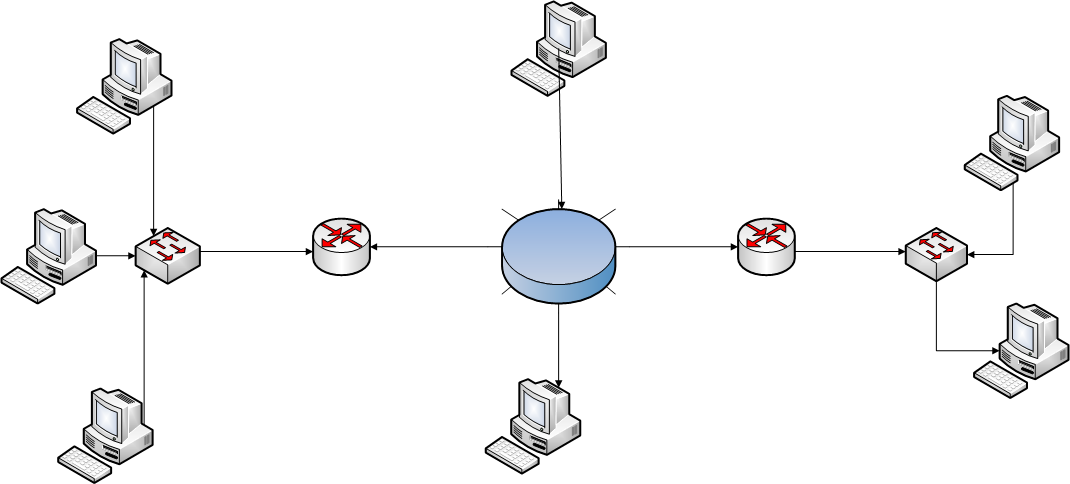 LAN2
LAN3
LAN1
pc1
Πλαίσιο LAN2 με MTU 600 byte
Το πλαίσιο του LAN3 μεταφέρει το πακέτο στο τελικό προορισμό του
Πλαίσιο με MTU 1500 byte
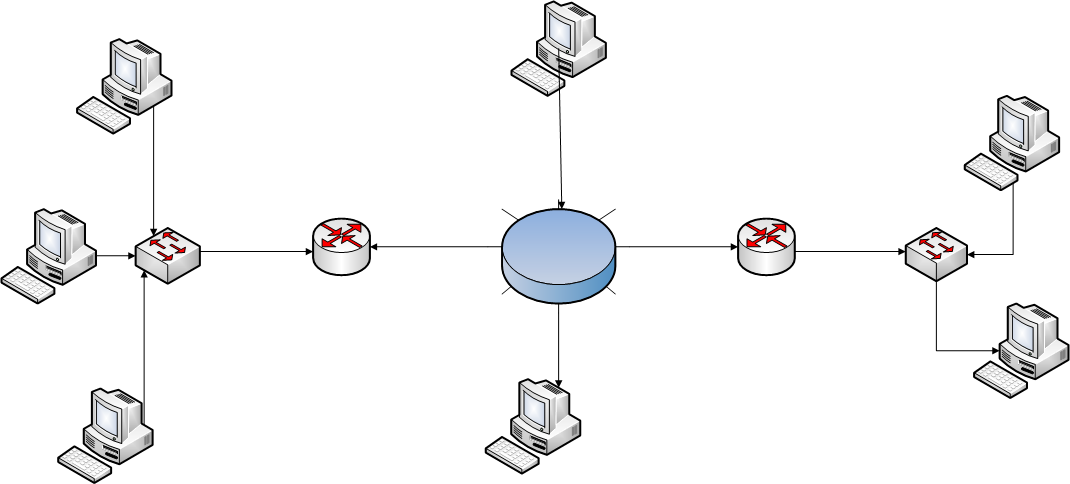 LAN2
LAN3
LAN1
pc1
Πλαίσιο LAN2 με MTU 600 byte
Το πακέτο παραλαμβάνεται από το επίπεδο διαδικτύου του τελικού σταθμού
Πλαίσιο με MTU 1500 byte
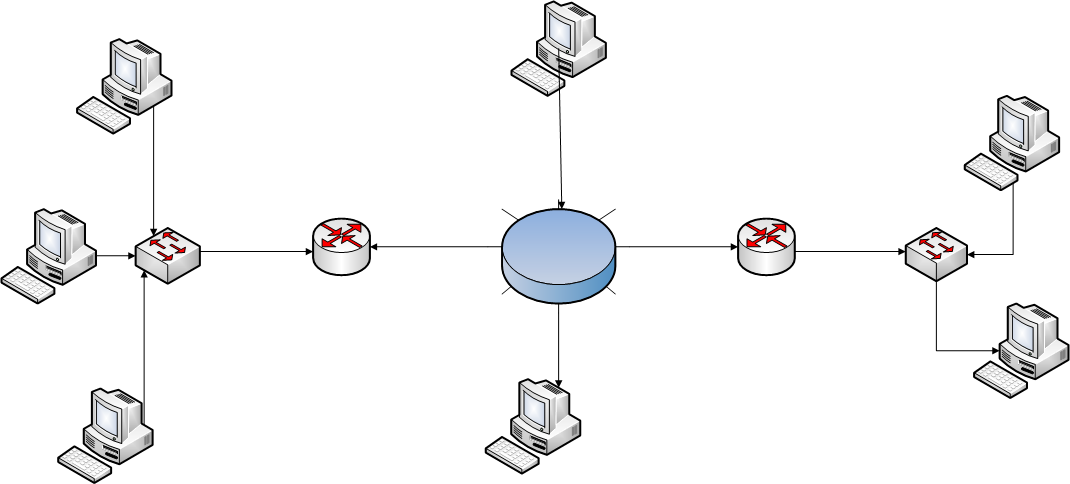 LAN2
LAN3
LAN1
pc1
Πλαίσιο LAN2 με MTU 600 byte
Θύρα πηγ.
αρ
.
Σειράς
.αρ.Επιβεβαίωσης
Παράθυρο
Δεδομένα
Εάν σε κάποια διαδρομή του δικτύου οι συσκευές λειτουργούν με πλαίσια (πρωτόκολλο επ.πρόσβασης)  που δεν επιτρέπουν να  περάσουν  τα πακέτα IP λόγο μεγέθους τότε εάν:
Θύρα αποδ.
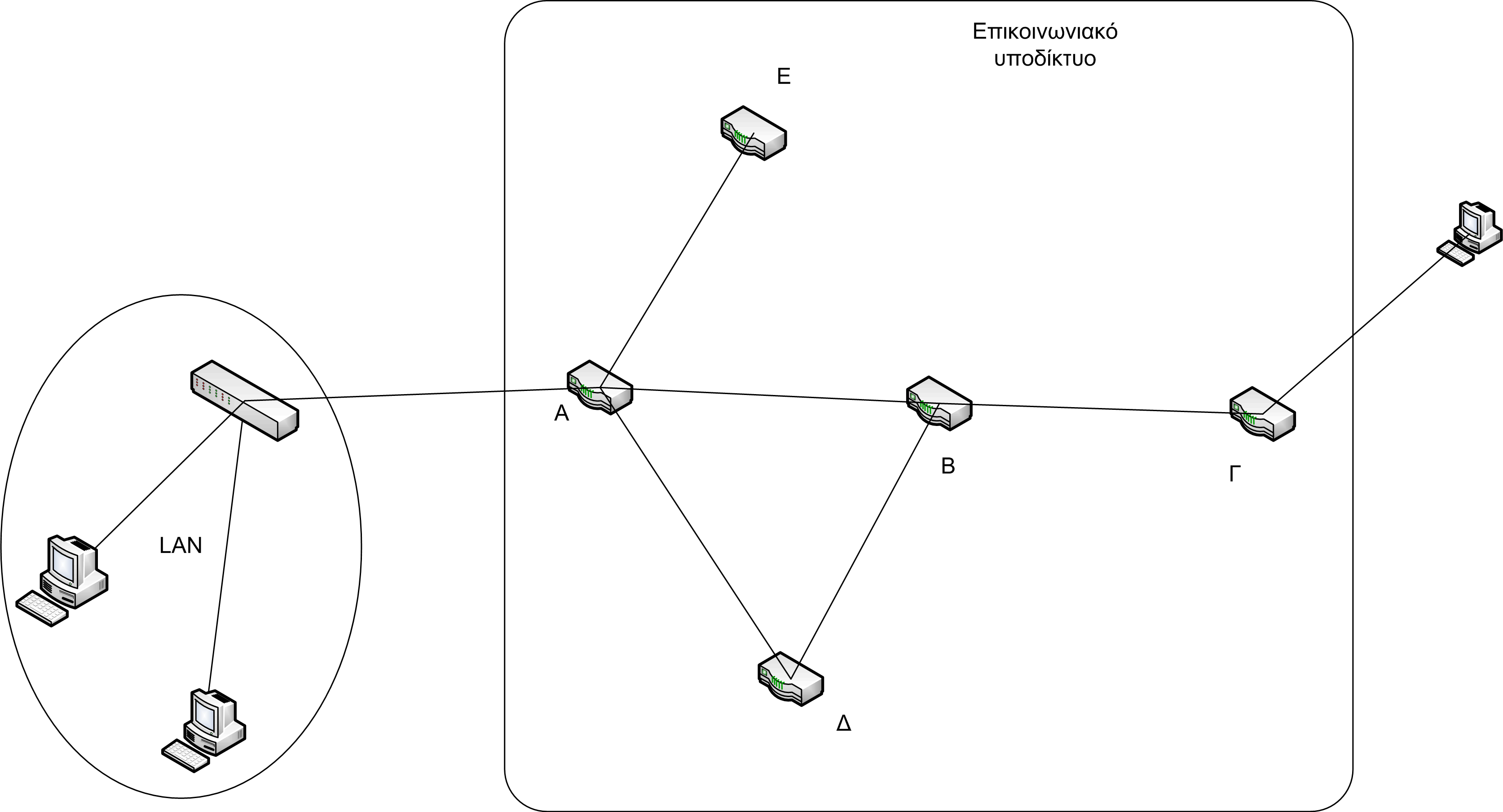 Το πεδίο DF είναι 1.
το πακέτο απορρίπτεται και αναζητείται άλλη διαδρομή
1
PC1
Θύρα πηγ.
αρ
.
Σειράς
.αρ.Επιβεβαίωσης
Παράθυρο
Δεδομένα
Εάν σε κάποια διαδρομή του δικτύου οι συσκευές λειτουργούν με πλαίσια (πρωτόκολλο επ.πρόσβασης)  που δεν επιτρέπουν να  περάσουν  τα πακέτα IP λόγο μεγέθους τότε εάν:
0
Θύρα αποδ.
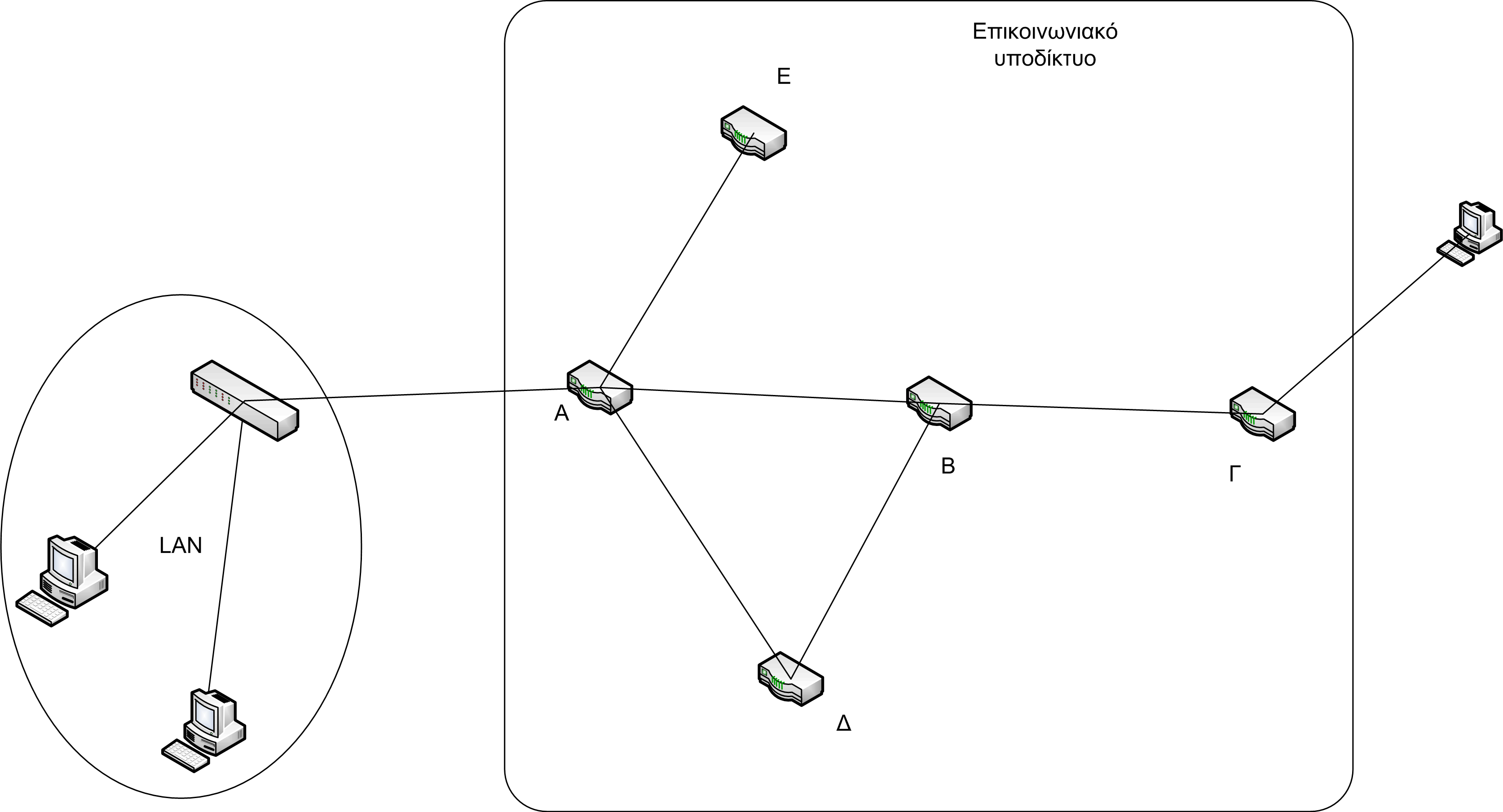 Το πεδίο DF είναι 0.
Τότε το πακέτο σπάει σε μικρότερα κομμάτια τα οποία διασχίζουν το τμήμα του δικτύου που δεν χωρούσαν τα πακέτα και μετά ξανασυναρμολογούνται
PC1
Θα δούμε με ποιο τρόπο διαμορφώνονται τα κομμάτια (fragments) από το πακέτο (datagram) και πως ανασυντίθενται:
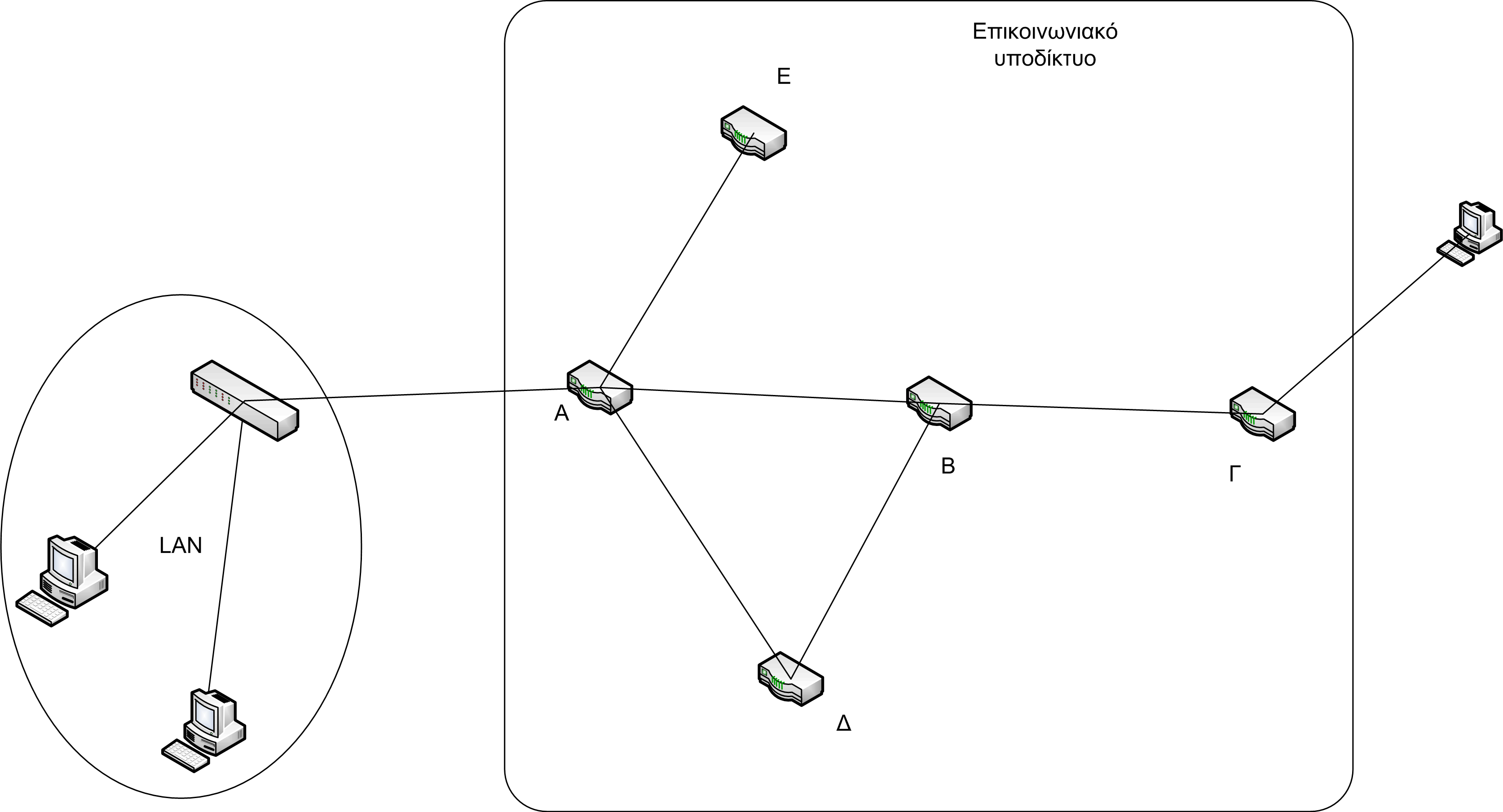 Ας υποθέσουμε ότι η διαδρομή Α-Β του Επικ.υποδικτύου  αφήνει να περάσουν πακέτα μέχρι 624Byte (MTU=624byte).
PC1
4 byte
Η επικεφαλίδα του πακέτου είναι:
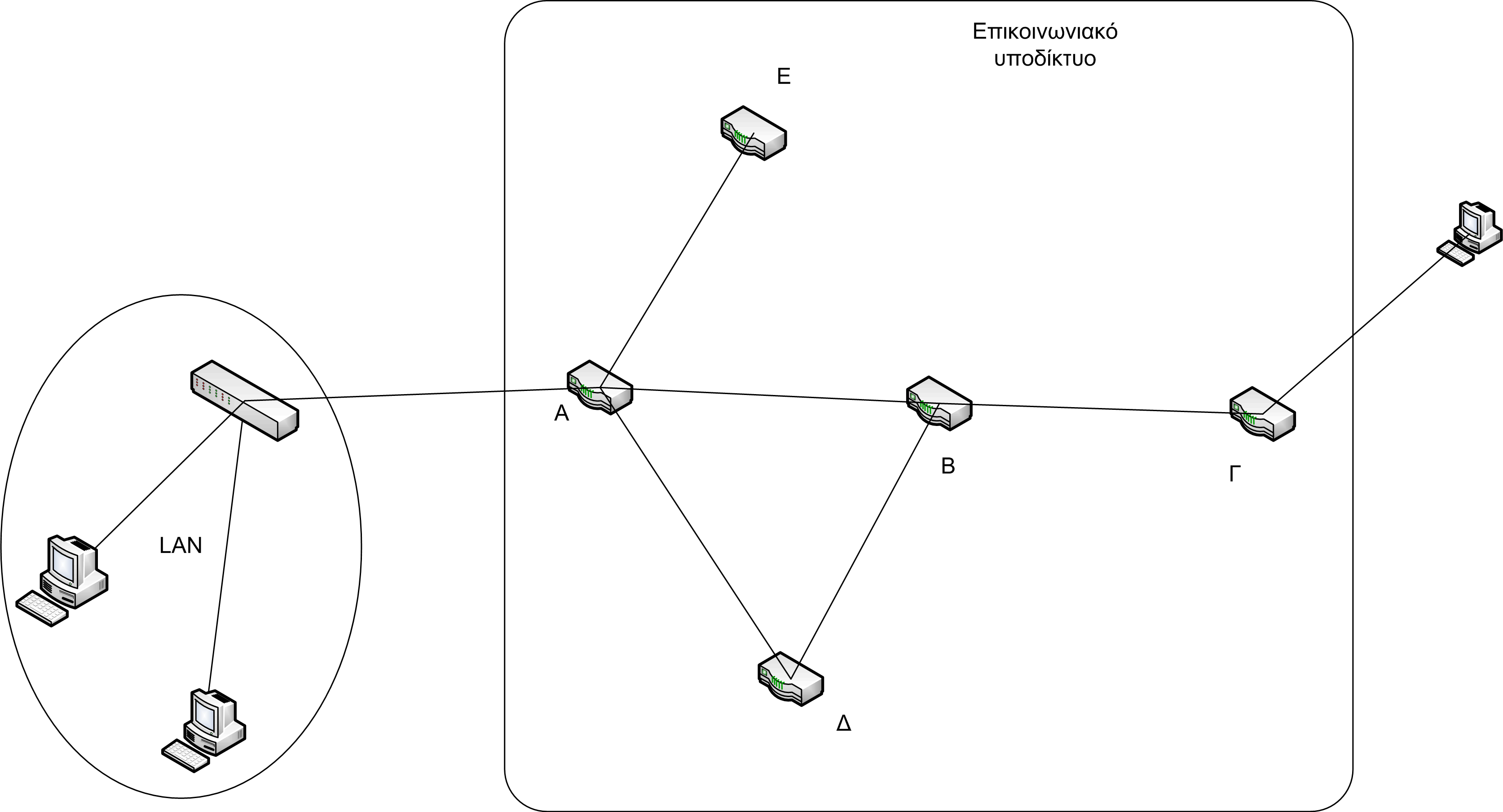 Το μέγεθος της επικεφαλίδας είναι:..?
24Byte        (6*4=24Byte)
PC1
Αφού το επιτρεπτό μέγεθος είναι 624 Byte και η επικεφαλίδα είναι 24 Byte συμπεραίνουμε ότι το κάθε κομμάτι θα κουβαλά μέχρι 600 Byte δεδομένα.
(μέγεθος 1ου κομματιού= 8 * INT((MTU - IHL*4) / 8)=8*ΙΝΤ((624-6*4)/8)=
=8*ΙΝΤ((624-24)/8)=8*ΙΝΤ(600/8)=8*75=600)
Άρα τα δεδομένα του πακέτου θα μοιραστούν σε 3 κομμάτια. 
Το πρώτο θα έχει 600 Byte 
Το δεύτερο θα έχει 600 Byte
Και το τρίτο 300 Byte.
(1500=600+600+300)
Όλα δε θα έχουν επικεφαλίδες μήκους 24 Byte όπως και του πακέτου.
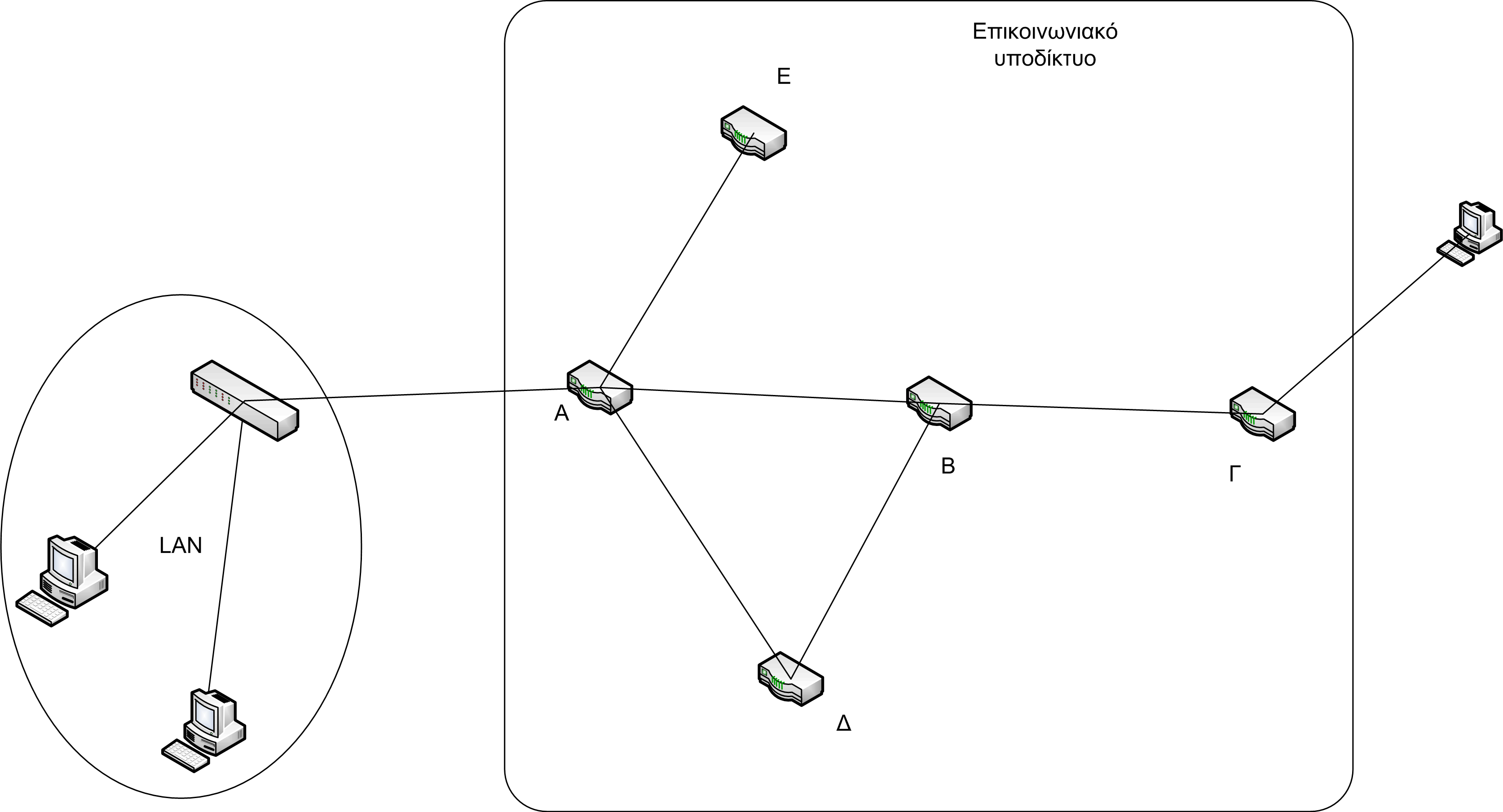 3ο
2ο
1ο
PC1
Οι επικεφαλίδες των κομματιών θα έχουν την παρακάτω μορφή
3ο
2ο
1ο
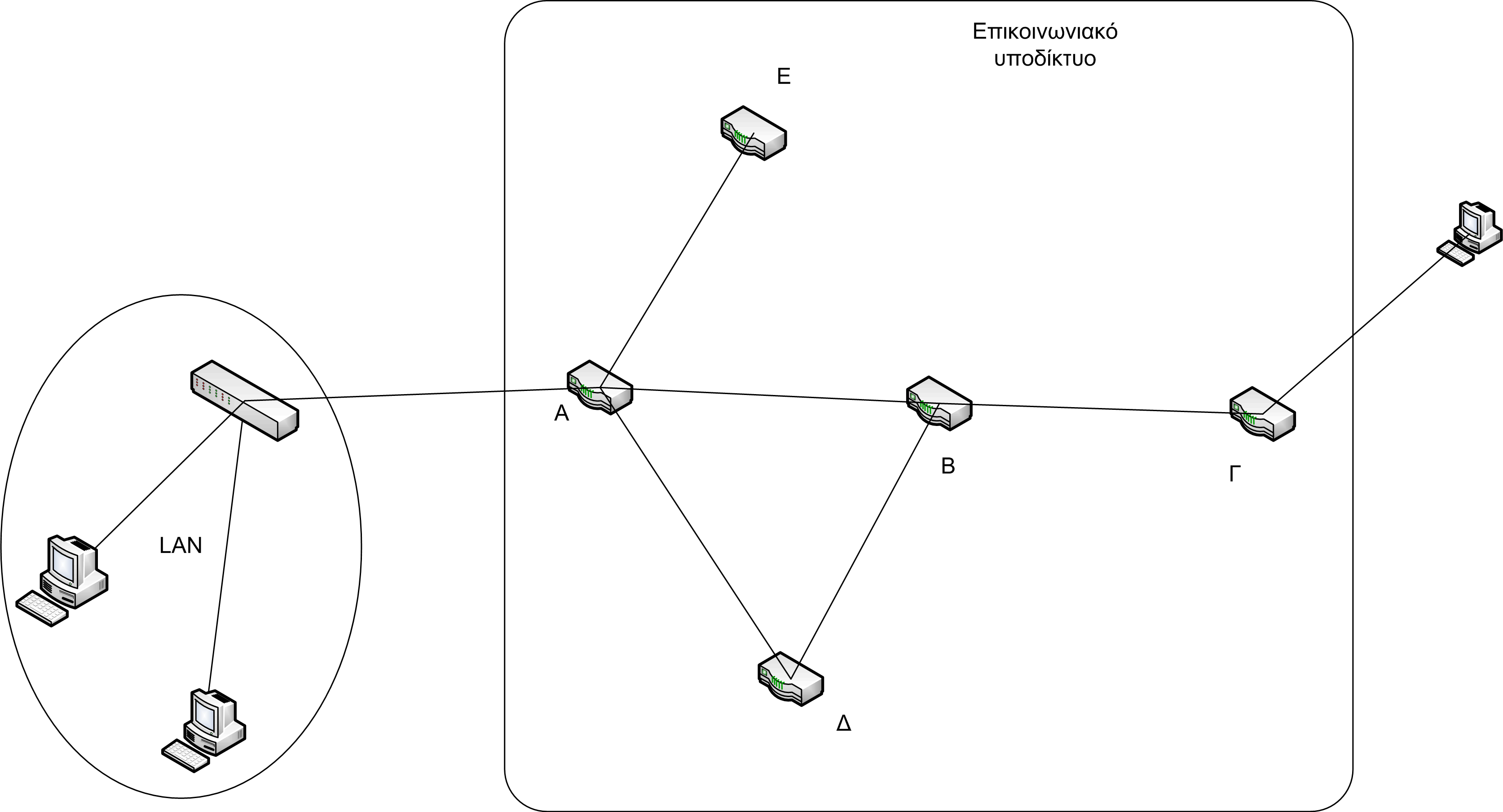 3ο
2ο
1ο
PC1
Τα τρία κομμάτια περνούν την διαδρομή
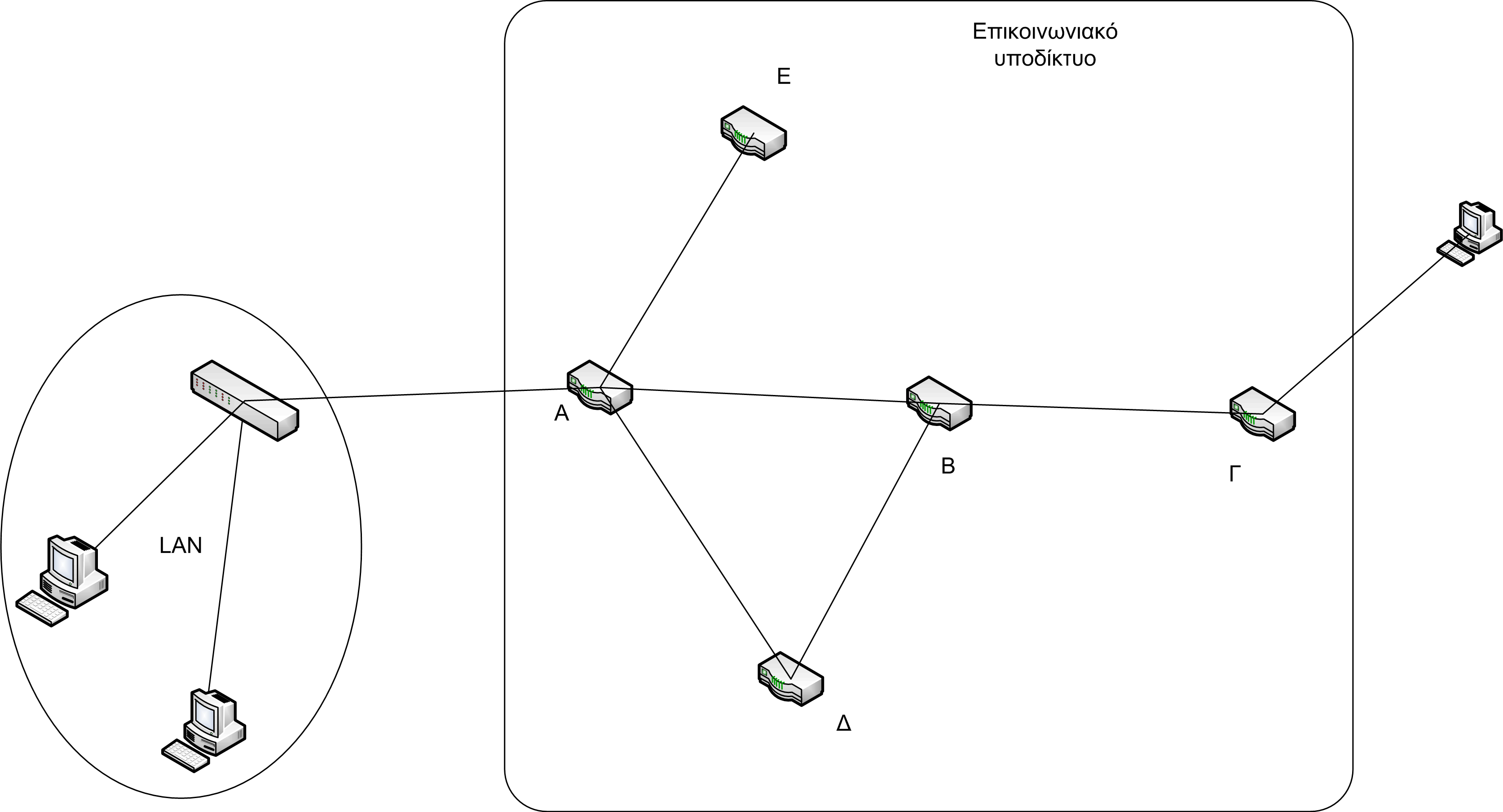 3ο
2ο
1ο
PC1
Και μετά ανασυνθέτουν το πακέτο. Τα δεδομενα μπαίνουν στη θέση που ορίζει ο Δείκτης Εντοπισμού  Τμήματος.
Τα δεδομένα του πρώτου κομματιού με ΔΕΤ=0 που είναι 600 Byte ξεκινούν από την θέση 0 και καταλαμβάνουν όλες τις θέσεις έως την 599.
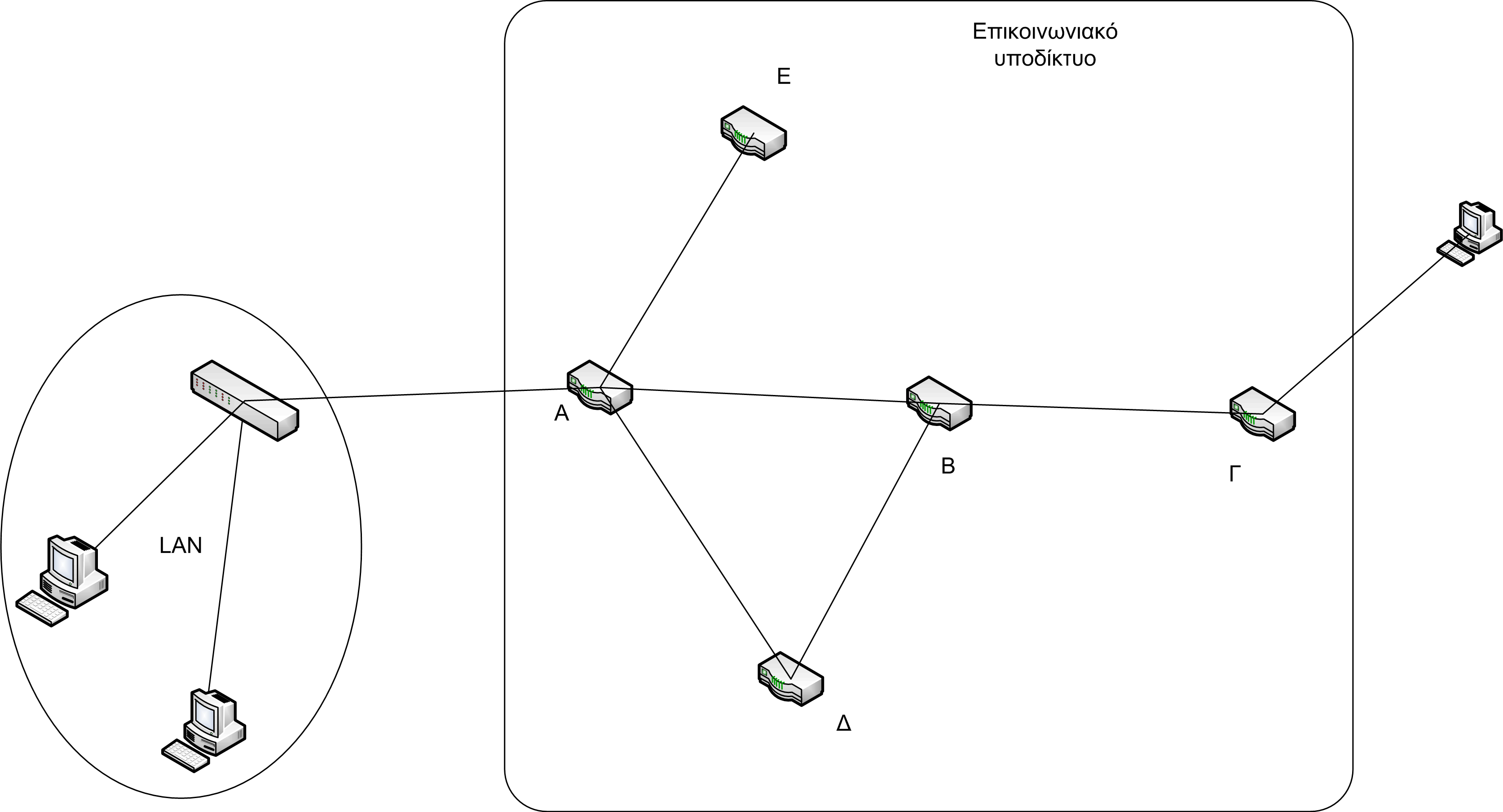 Τα δεδομένα του δεύτερου κομματιού με ΔΕΤ=75 που είναι 600 Byte ξεκινούν από την θέση 75*8=600 και καταλαμβάνουν όλες τις θέσεις έως και την 1199.
Τα δεδομένα του τρίτου κομματιού με ΔΕΤ=150 που είναι 300 Byte ξεκινούν από την θέση 150*8=1200 και καταλαμβάνουν όλες τις θέσεις έως και το τέλος του πακέτου.
3ο
2ο
1ο
PC1
1200
600
0